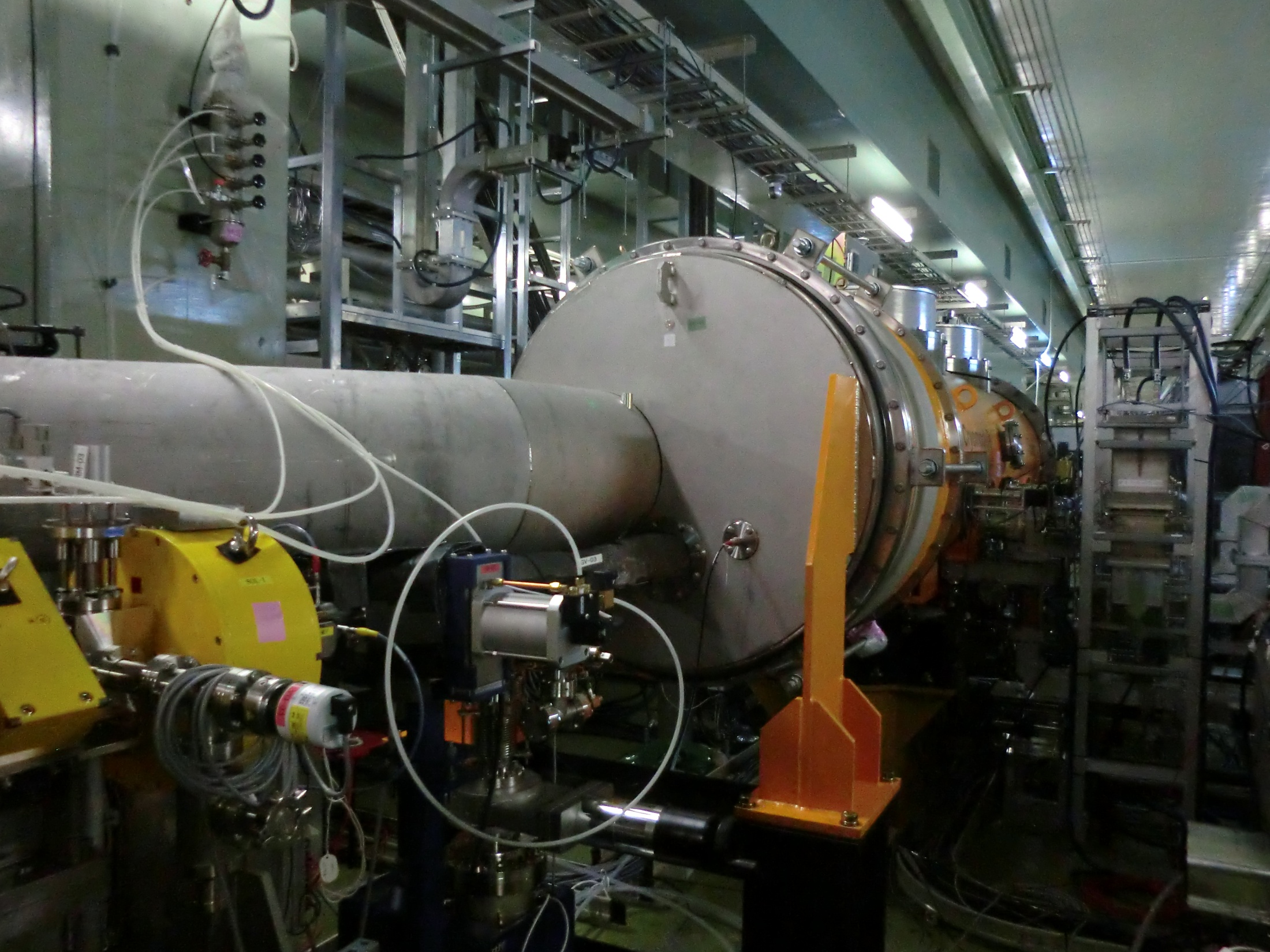 HOM-BPM study in STFfor cavity miss-alignment detection
A.Kuramoto

Graduate University for Advanced Studies (KEK)

TTC meeting at Jefferson Lab
5 November 2012
Purpose of research
Find electric center of superconducting cavity  by using beam induced HOM (dipole mode).
Detect cavity miss-alignment of cavity offset, tilt and bending.

Using two dipole modes.
π/9 mode of 1st dipole passband
Beam pipe mode
Idea
Cavity center
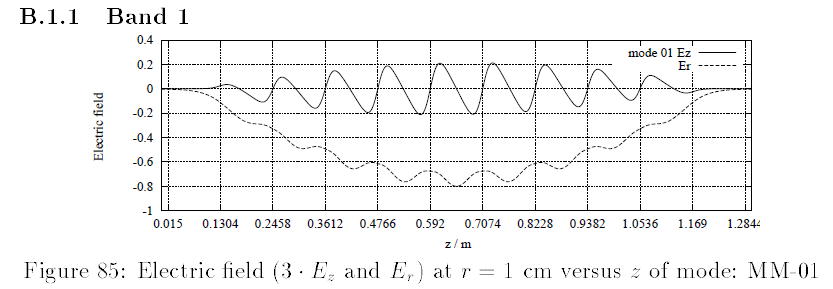 Find electric center in the middle of cavity by using π/9 mode of 1st dipole passband.
Find electric center at beam pipe by using beam pipe mode.
Detect cavity tilt and bending from combination of two electric centers.
Cavity end
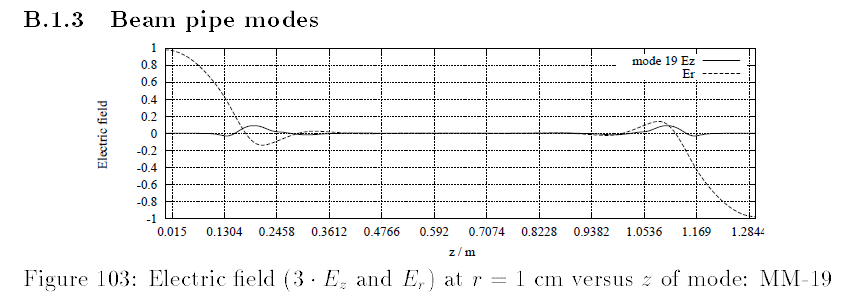 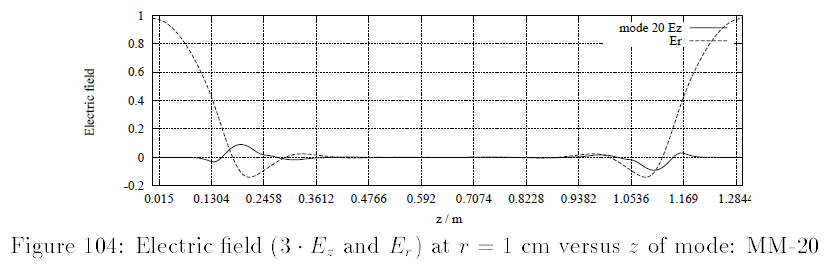 Electric fields in a TDR-like TESLA 9-cell cavity calculated with magnetic boundary by R.Wanzenberg
requirement
To detect π/9 mode -> use narrow band BPF +high gain RF amp.
Big offset of electrical center is expected for beam pipe mode (main coupler, HOM coupler disturbance)-> bead-pull measurement is required.
Bead-pull measurement
Example of measurement
2
1
S22
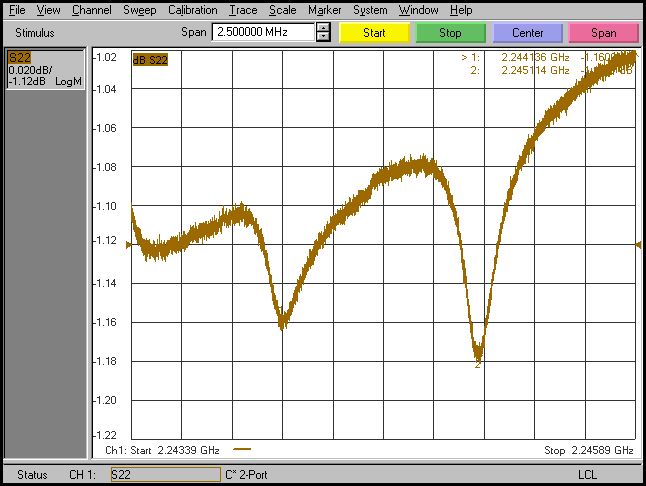 Ceramic bead is used.
Electric field is measured in the left side beam pipe.
2.244 GHz
2.245 GHz
STF accelerator
Beam energy : 40 MeV (RF Gun out 3 MeV)
Bunch charge : 62 pC
Number of bunch : 162500 (1 ms, 162.5 MHz)
Repetition : 5 Hz
SC cavity : 19 MV/m + 21 MV/m
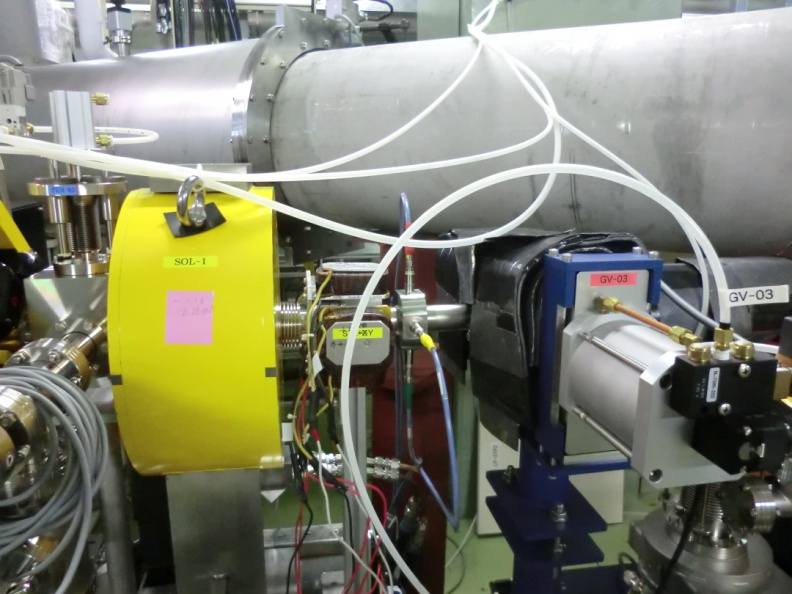 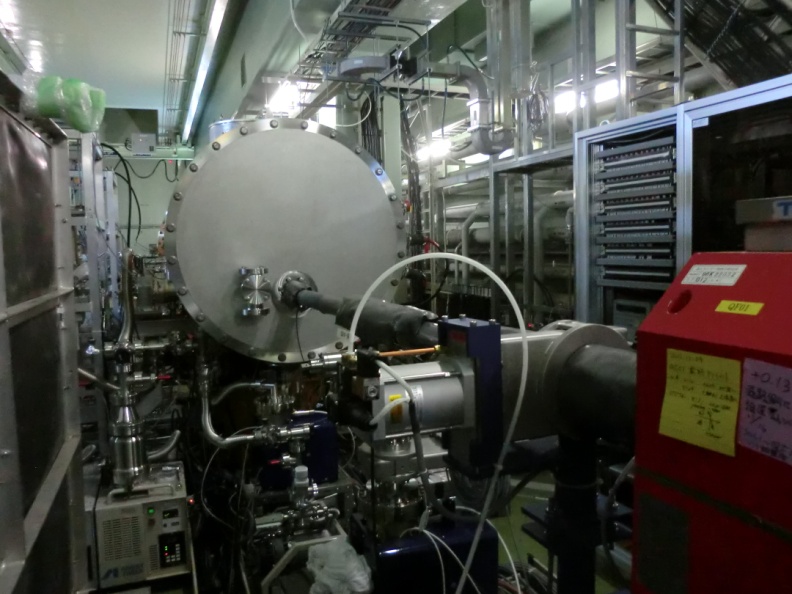 Dipole
magnet
e-
B
PM
B
PM
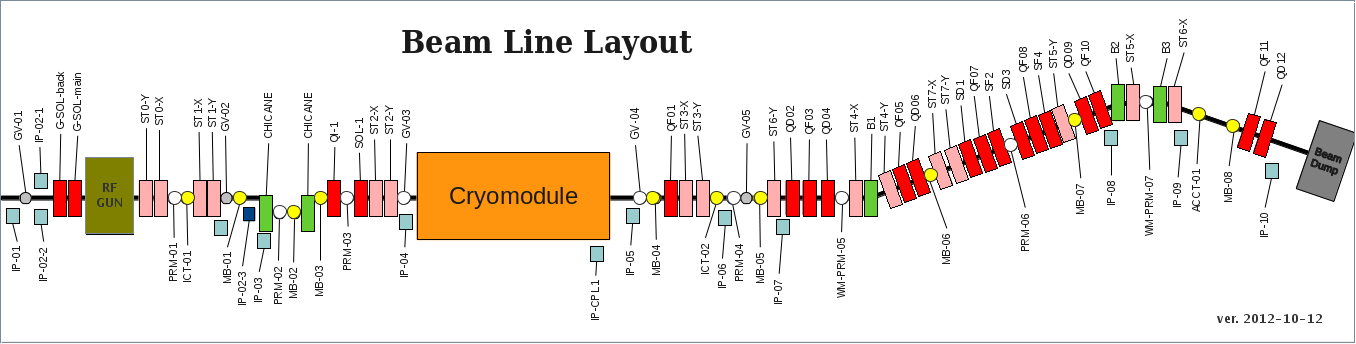 Set up for induced HOM measurement
B
PM
B
PM
16 bunch
40pC/bunch
HOM1
HOM2
DSO9404A (Agilent Technologies)
Dipole
magnet
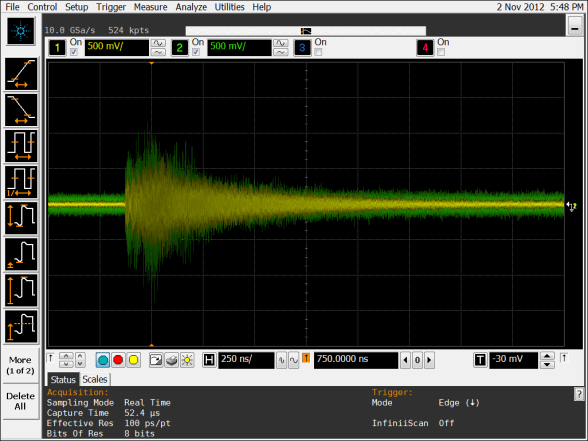 HPF
HPF
Dipole
magnet
e-
highpass filter
(Mini-Circuits)
VHF-1500+
AMP (Mini-Circuits)
ZX60-6013E+：gain=15dB
A
A
A
AMP
AMP
AMP
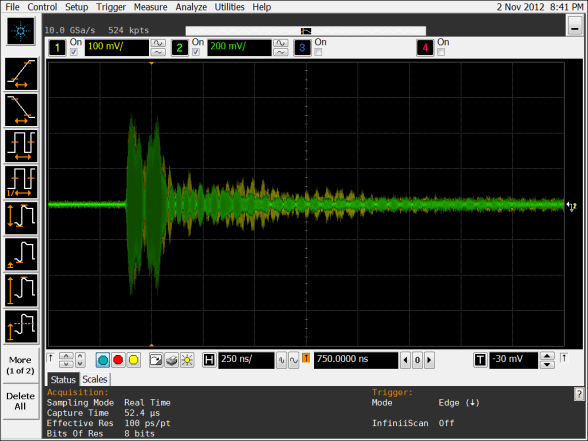 BPF
bandpass filter
(Trilithic)
1.59-1.695 GHz
MHI-12
MHI-13
10.0 GSa/s,524 kpts
π/9 mode of 1st dipole passband
Oscilloscope waveform
π/9 mode’s spectrum is founded.
Signal is small.
Plot of amplitude vs.  beam position doesn’t show V-shape.
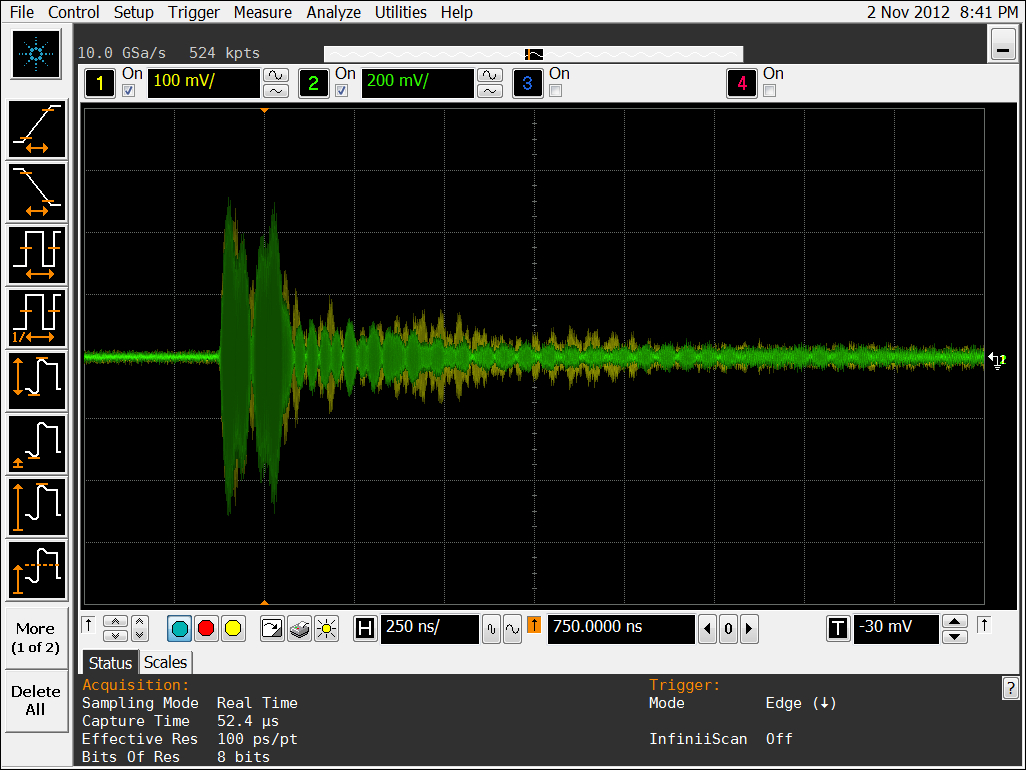 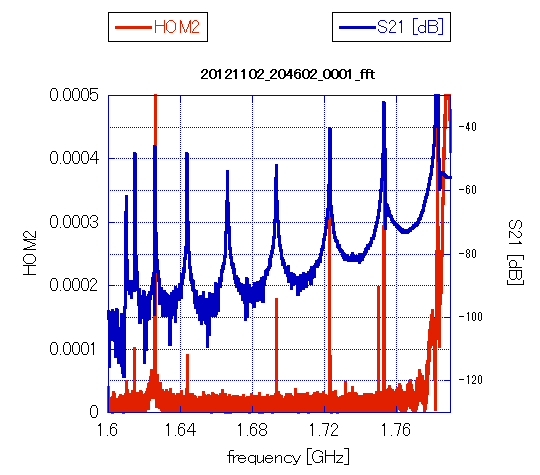 Example of V-shape;3π/9 mode of 1st dipole passband
3π/9 mode’s amplitude is big.
Plot of amplitude vs.  beam position for 3π/9 mode describes V-shape.
Beam pipe mode
Oscilloscope waveform
X position of Electric center for beam pipe mode is bigger than 3000 μm.  
Due to beam kick effect?
Coupler is inserted from +X direction. The detail calculation is on going.
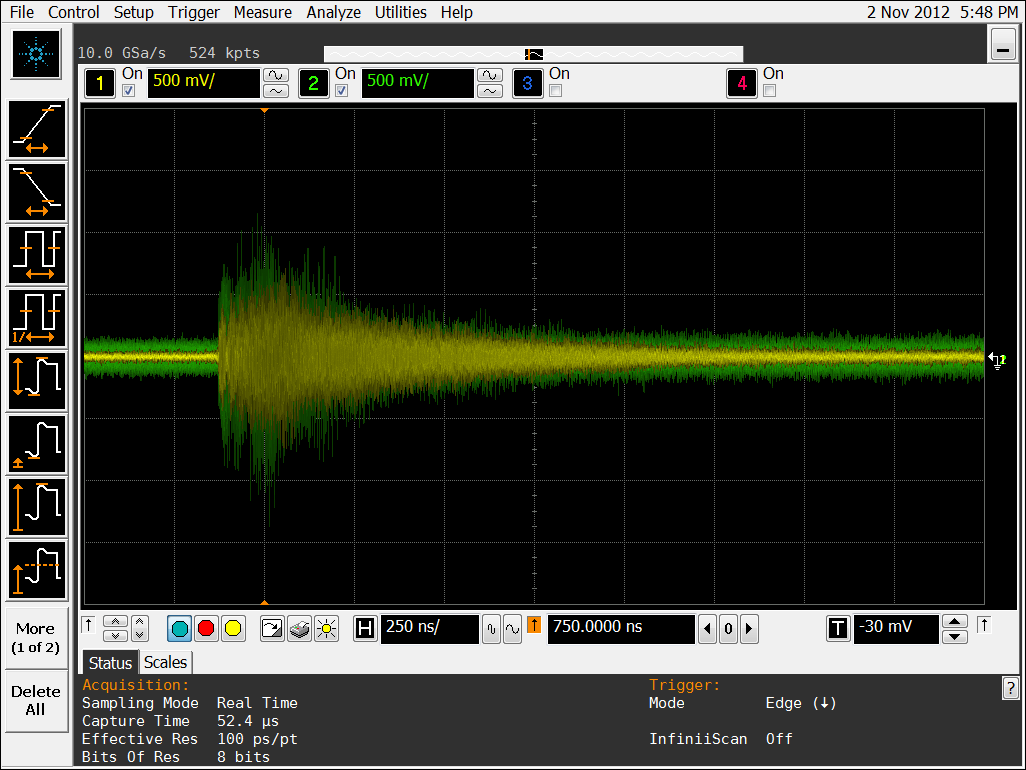 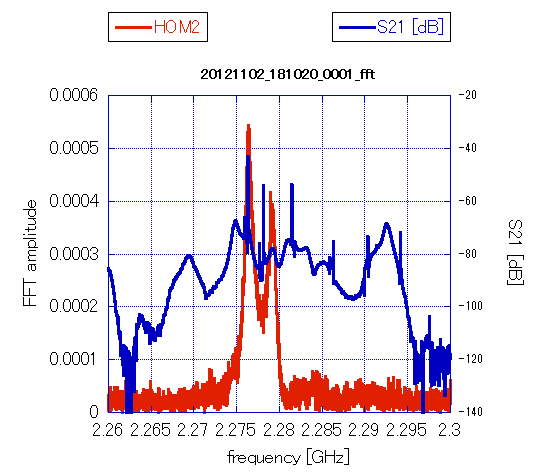 Summary
The study of cavity miss-alignment (offset, tilt, bending) detection using beam induced HOM is presented.
The beam induced HOM signals were detected by changing beam orbit.
Measurement of electrical center to mechanical center is under performing by bead-pull method.
Beam kick effect by coupler RF field is expected because Beam energy is too low (injection 3 MeV).
More detailed measurement is on a way in this STF beam run.
More high energy beam experiment and RF off experiment are required (for example at FLASH).
end